PROBLEM TILES
SOLUTION  TILES
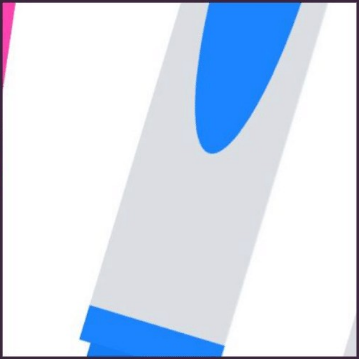 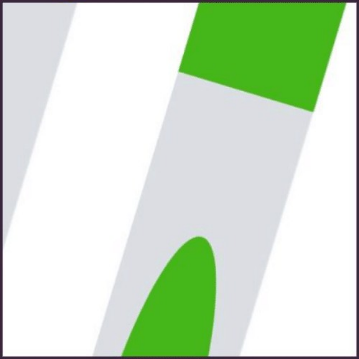 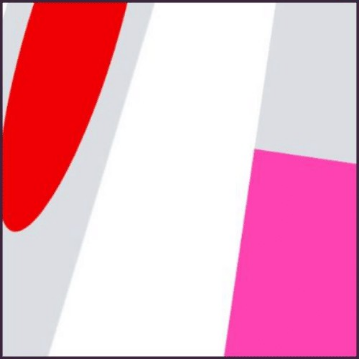 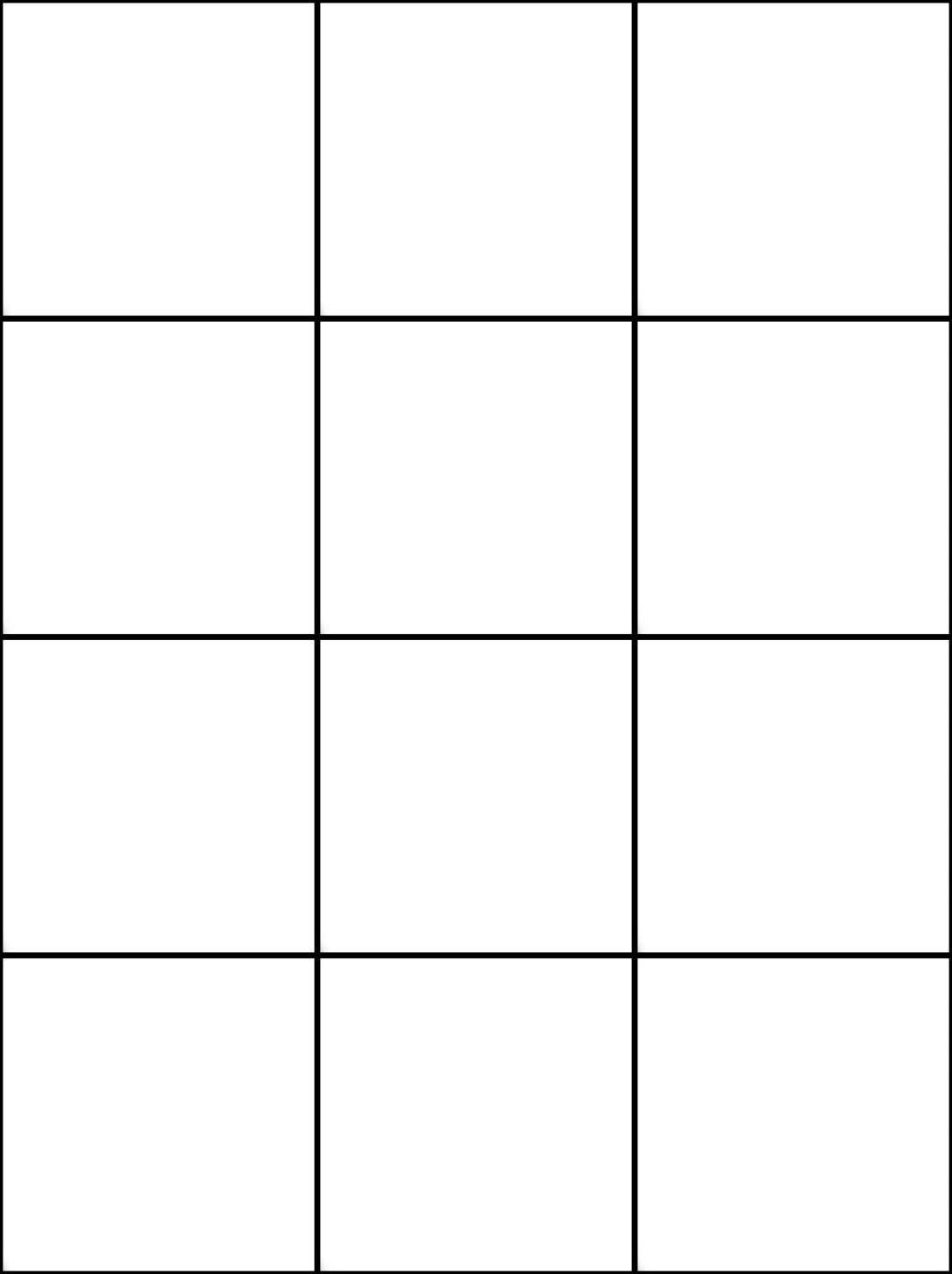 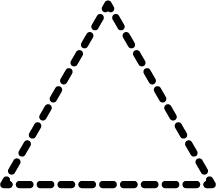 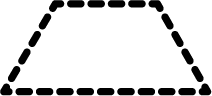 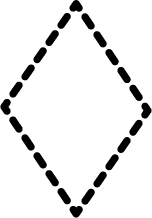 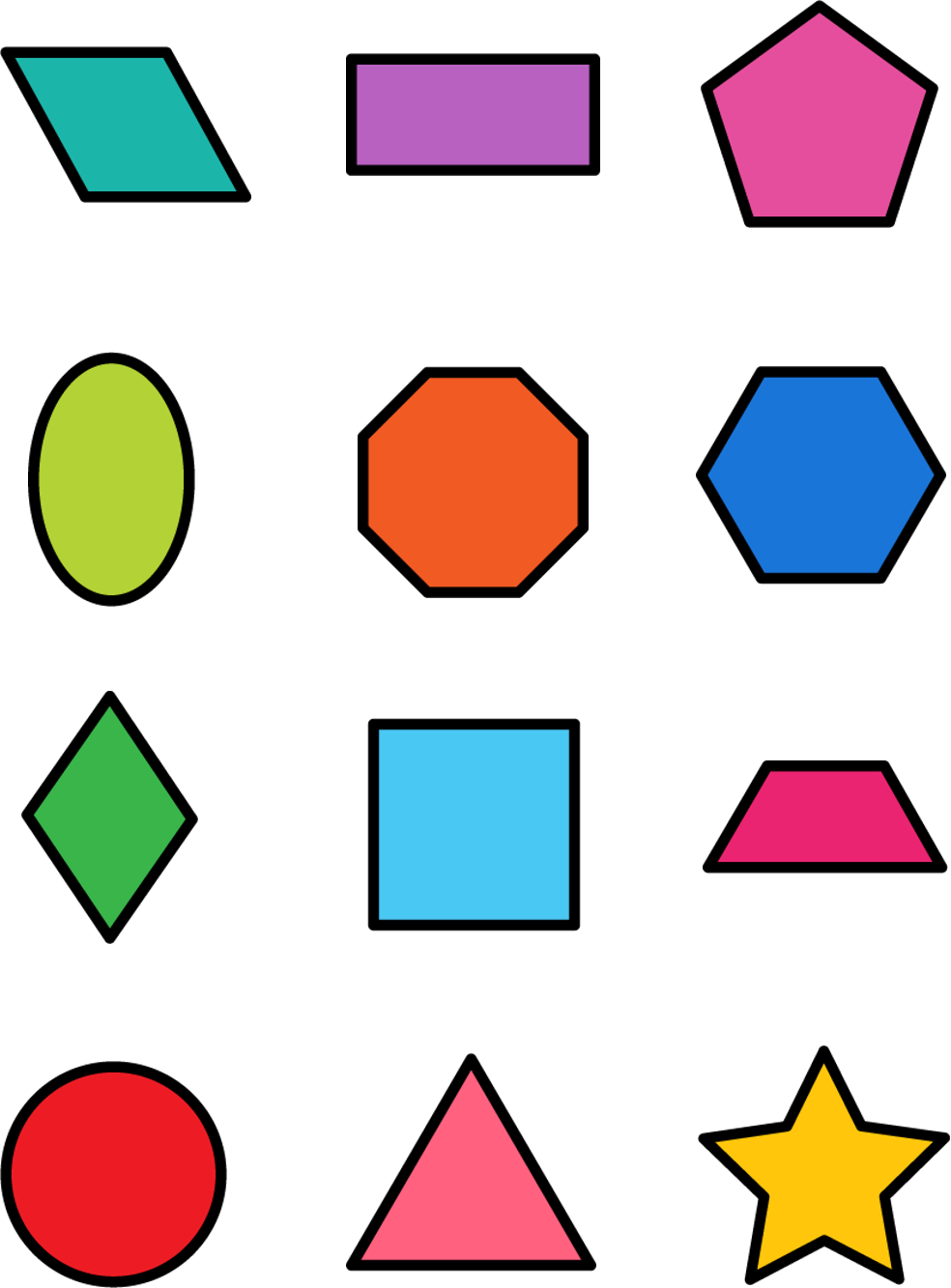 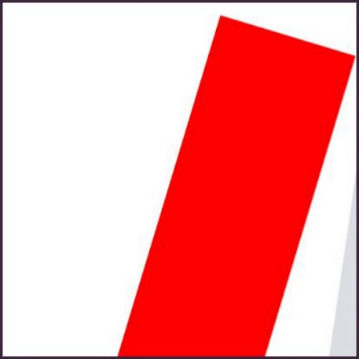 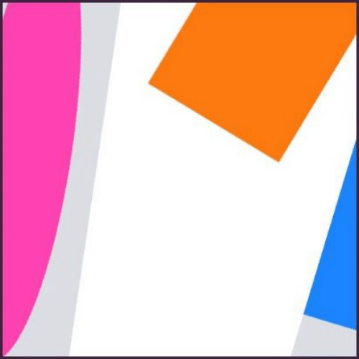 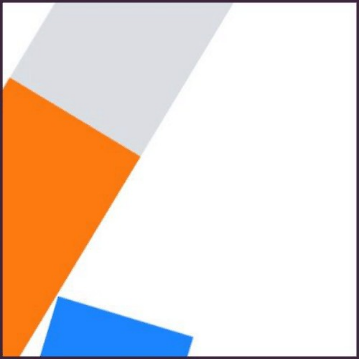 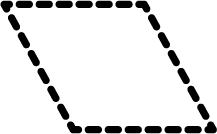 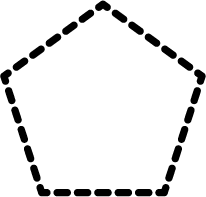 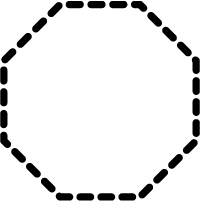 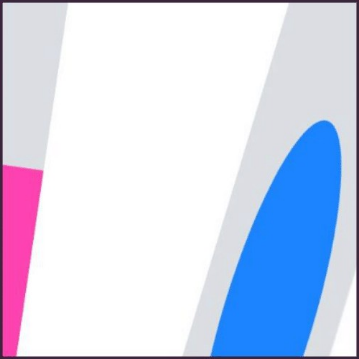 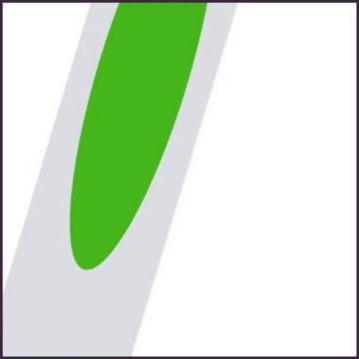 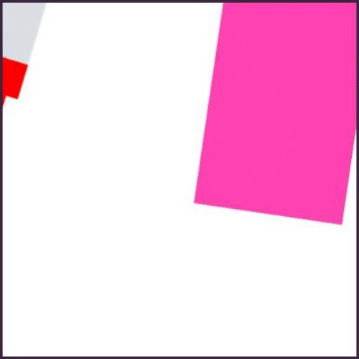 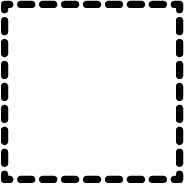 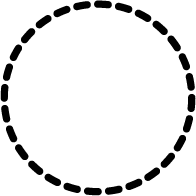 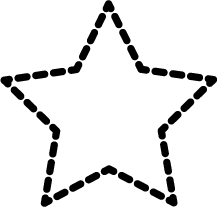 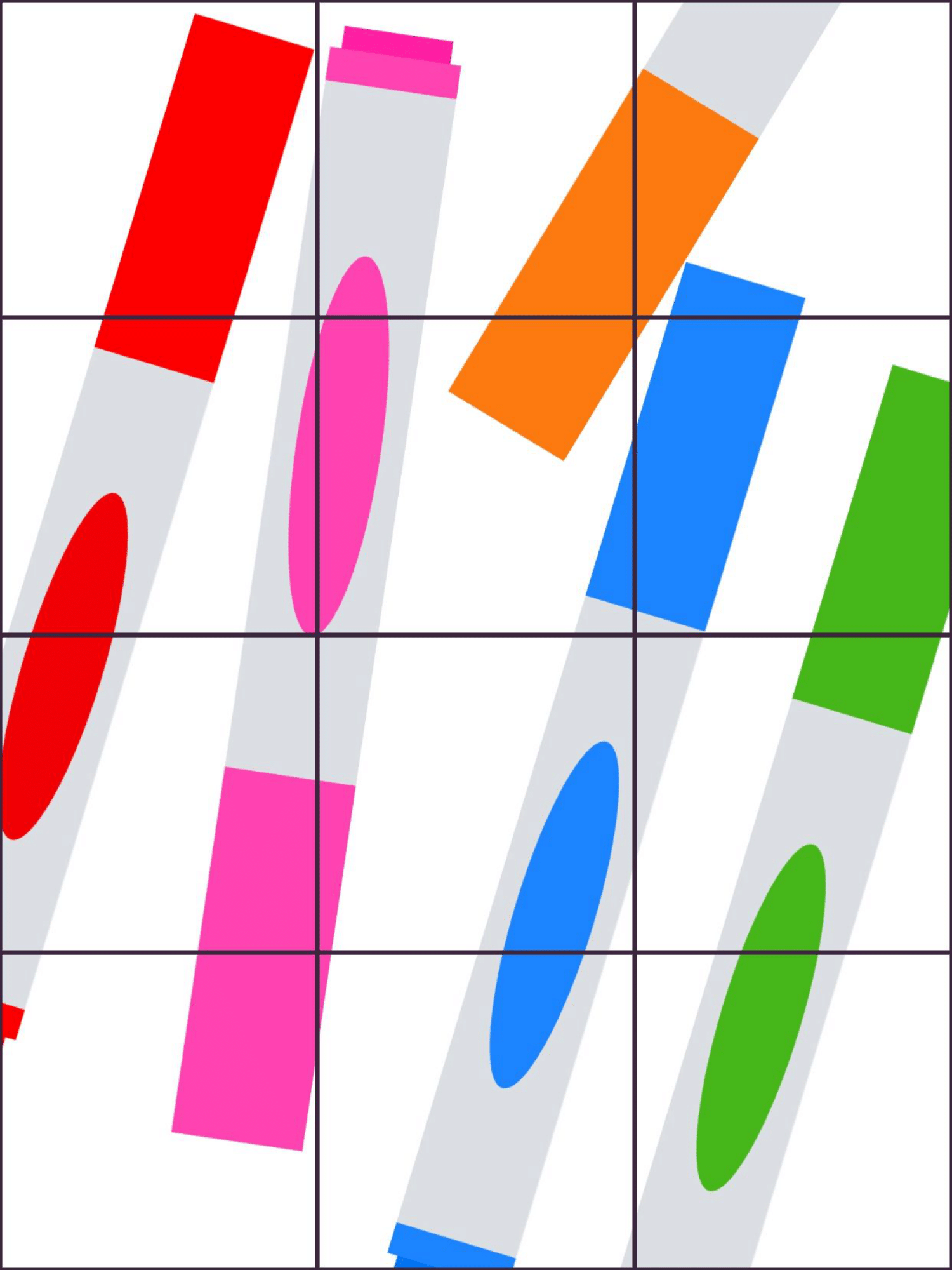 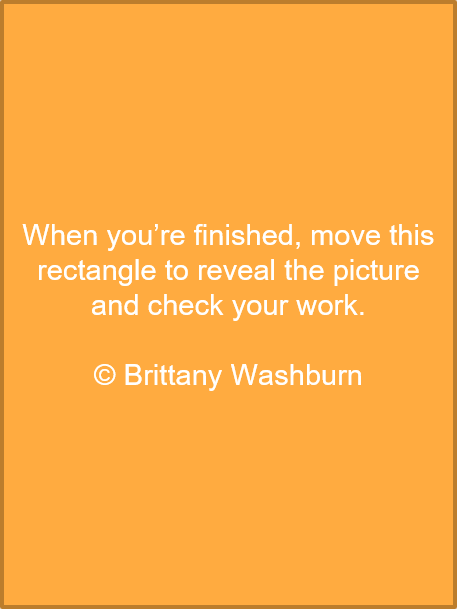 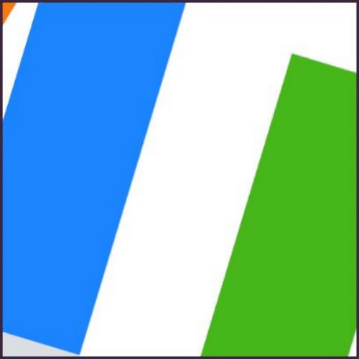 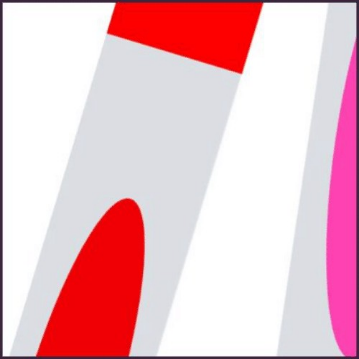 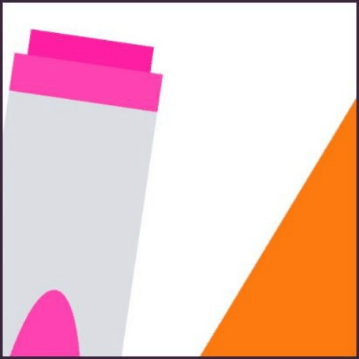 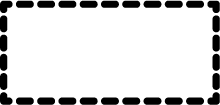 PICTURE KEY
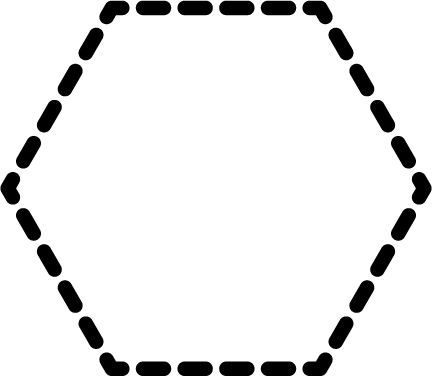 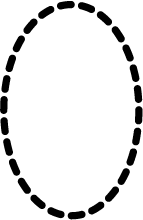